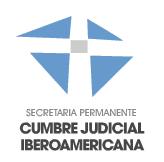 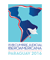 XVIII Cumbre Judicial Iberoamericana
Portal Iberoamericano del Conocimiento Jurídico 
(PICJ)
Segunda Ronda de Talleres,
Bogotá, Colombia,
Mayo, 2015
Portal Iberoamericano del Conocimiento Jurídico (PICJ)
I. SITUACIÓN POR PAÍS
Portal Iberoamericano del Conocimiento Jurídico (PICJ)
Situación por país
	
Estado de la situación respecto al modelo adquirido para recopilación de 	información e integración al buscador (al 20 de mayo de 2015):
Portal Iberoamericano del Conocimiento Jurídico (PICJ)
Situación por país
	
Estado de la situación respecto al modelo adquirido para recopilación de 	información e integración al buscador (al 20 de mayo de 2015):
Portal Iberoamericano del Conocimiento Jurídico (PICJ)
Situación por país

Se incluirá la sección “Estadística de consultas”, para consultar las últimas actualizaciones realizadas en el portal por parte de los países miembros que cuenten con su clave de acceso.












Reportes concentrados para perfil público con información estadística referente a las actualizaciones realizadas por los países miembros de la CJI dentro del Portal.
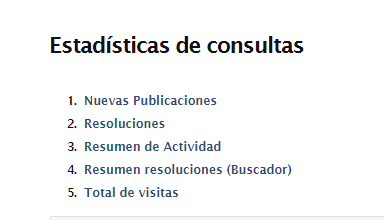 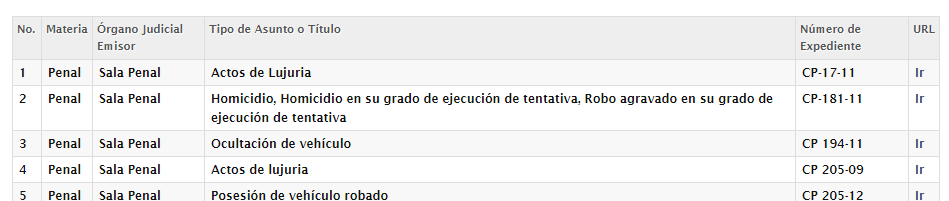 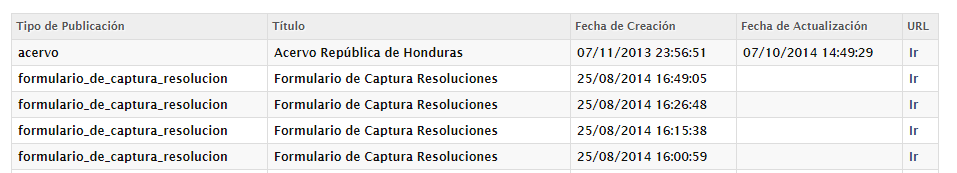 Portal Iberoamericano del Conocimiento Jurídico (PICJ)
II. FUNCIONALIDADES
VIGENTES
Portal Iberoamericano del Conocimiento Jurídico (PICJ)
Funcionalidades – PICJ 


Ajustes en diseño y estilos alineados a la iconografía de las diferentes reuniones en la Cumbre Judicial Iberoamericana (CJI).






Implementación de funcionalidad para accesibilidad Web.
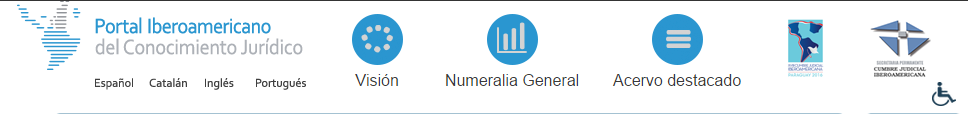 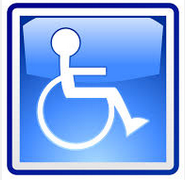 Portal Iberoamericano del Conocimiento Jurídico (PICJ)
Funcionalidades – PICJ 

Ajustes en la funcionalidad permitiendo que los países integrantes de la CJI puedan actualizar directamente la información en las diferentes secciones del PICJ través de su cuenta de acceso.








Implementación de nuevas herramientas para difusión de información:
Facebook
Twitter
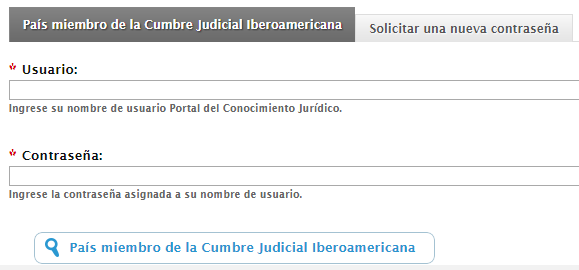 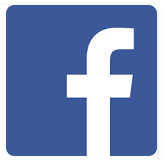 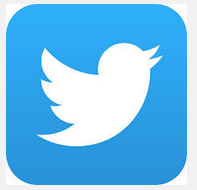 Portal Iberoamericano del Conocimiento Jurídico (PICJ)
Funcionalidades – PICJ 


Módulo para comparación de resoluciones.
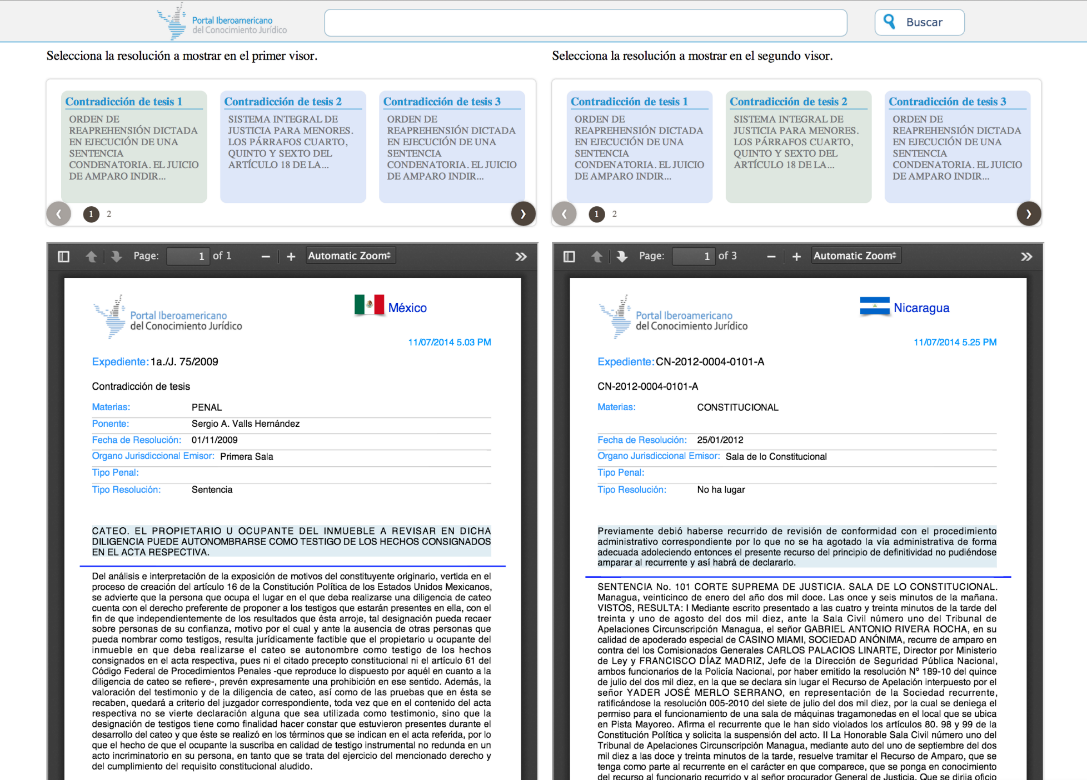 Portal Iberoamericano del Conocimiento Jurídico (PICJ)
Funcionalidades – PICJ 

Mejoras de usabilidad en la interfaz de navegación implementando una barra de búsqueda visible en todo momento, evitando perder la referencia de la búsqueda actual.
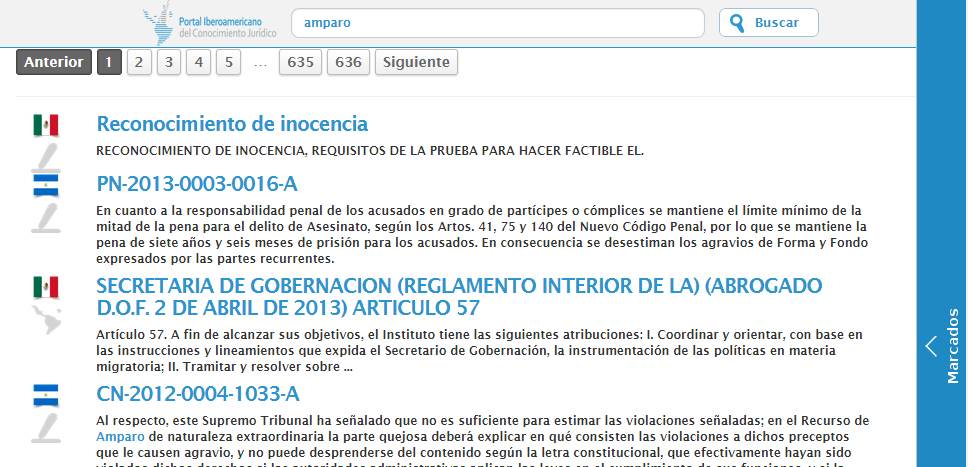 Portal Iberoamericano del Conocimiento Jurídico (PICJ)
Funcionalidades – PICJ 

Agrupamiento de los campos obligatorios u opcionales al momento de realizar una búsqueda avanzada.
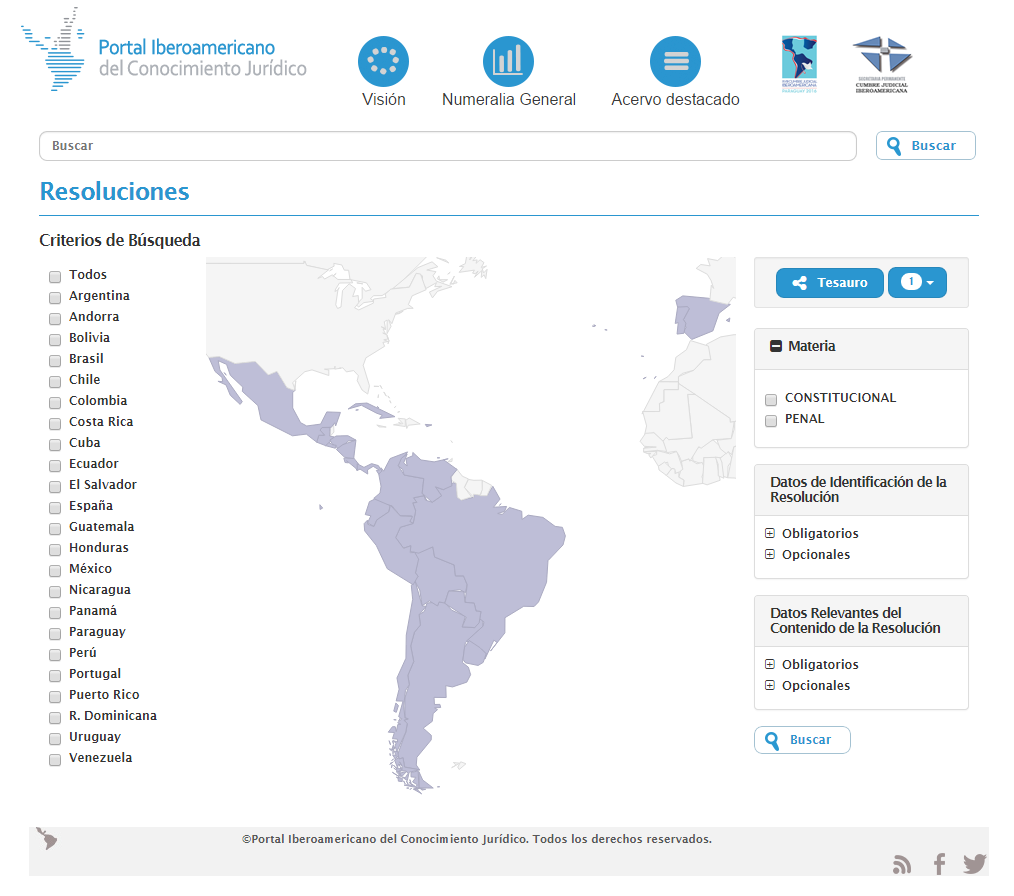 Portal Iberoamericano del Conocimiento Jurídico (PICJ)
Funcionalidades – PICJ 


Funcionalidad para búsqueda de información utilizando términos del Tesauro en Materia Penal.
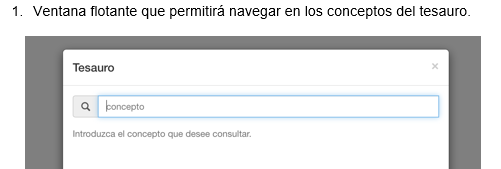 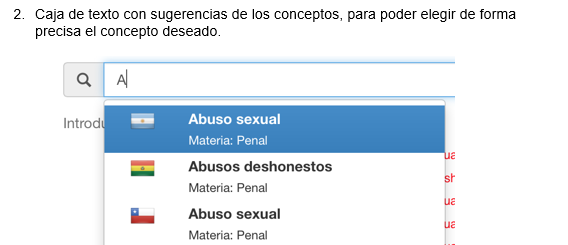 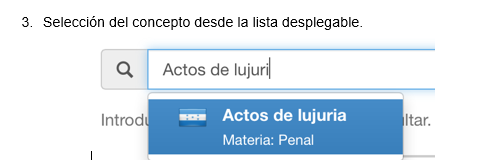 Portal Iberoamericano del Conocimiento Jurídico (PICJ)
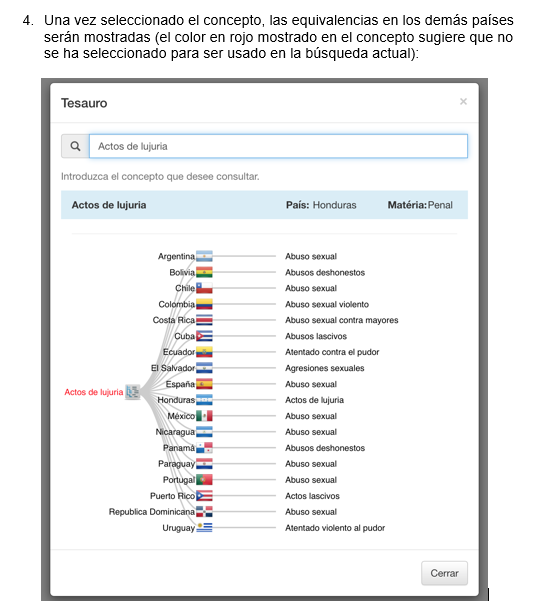 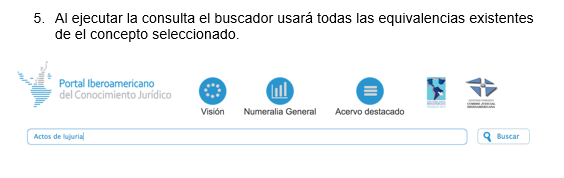 Portal Iberoamericano del Conocimiento Jurídico (PICJ)
III. FUNCIONALIDADES
EN PROCESO
Portal Iberoamericano del Conocimiento Jurídico (PICJ)
En proceso – PICJ 

Registro de términos relacionados para tesauro (Materias Penal y Constitucional).
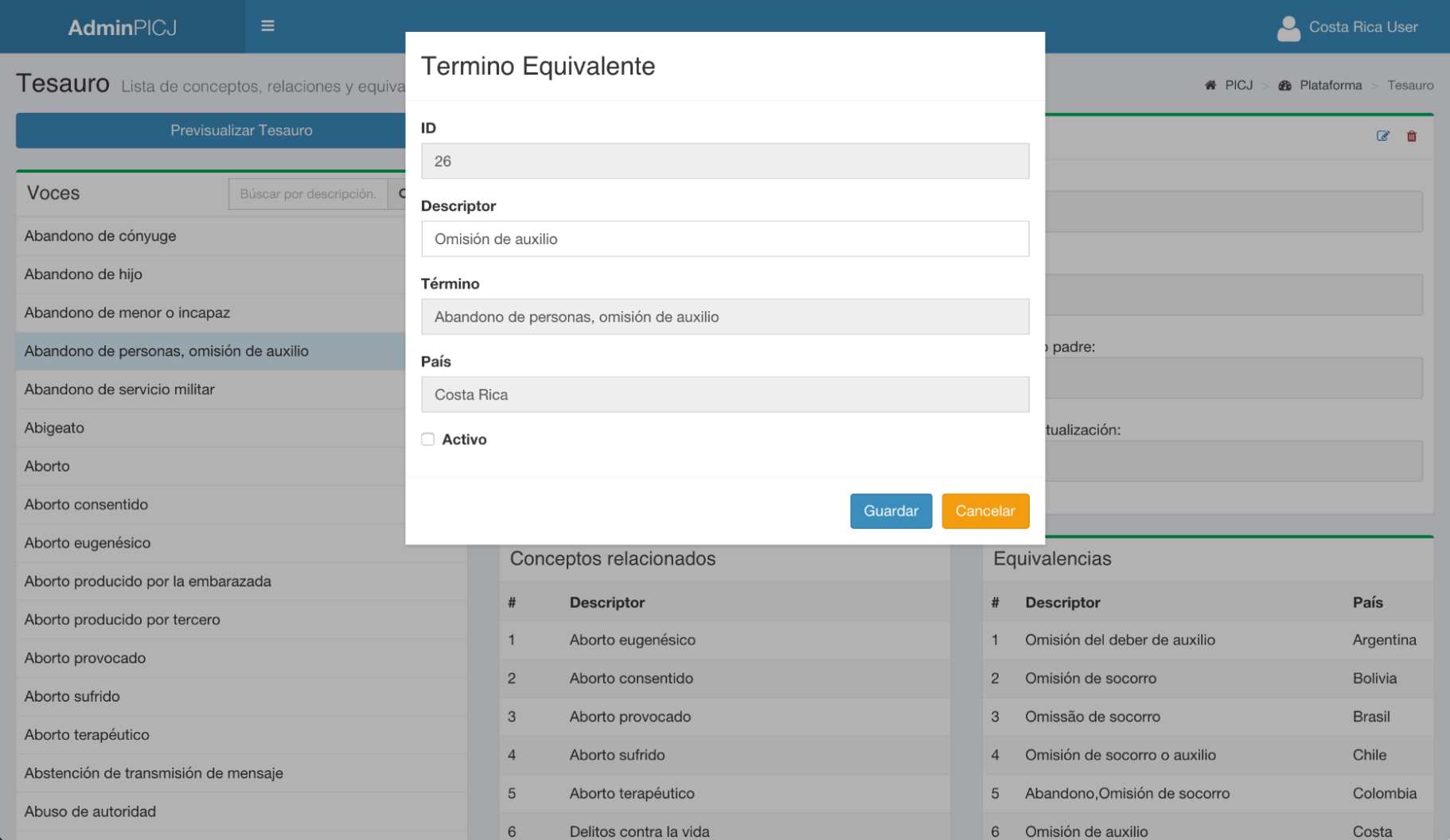 Portal Iberoamericano del Conocimiento Jurídico (PICJ)
En proceso – PICJ
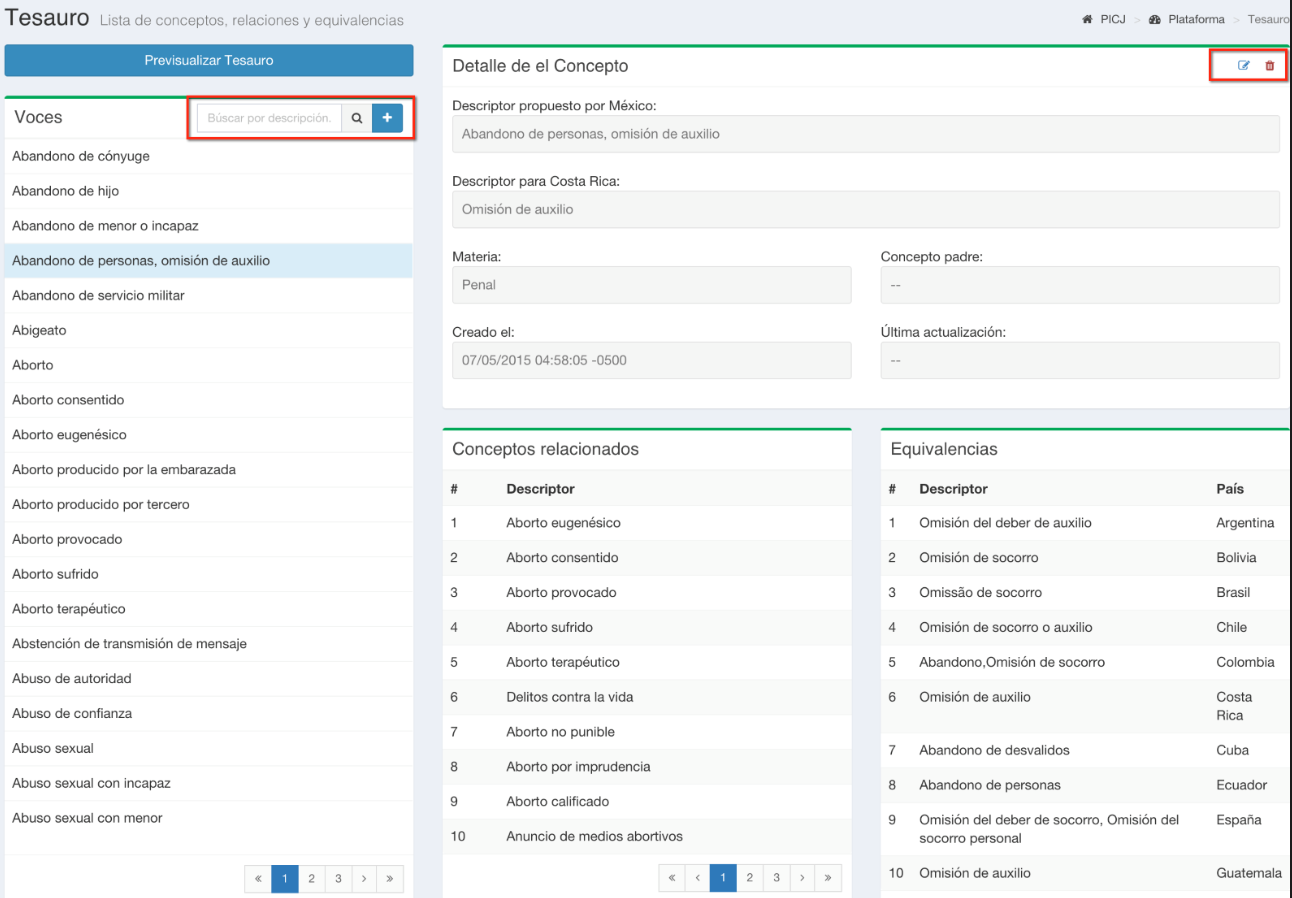 Portal Iberoamericano del Conocimiento Jurídico (PICJ)
En proceso – PICJ
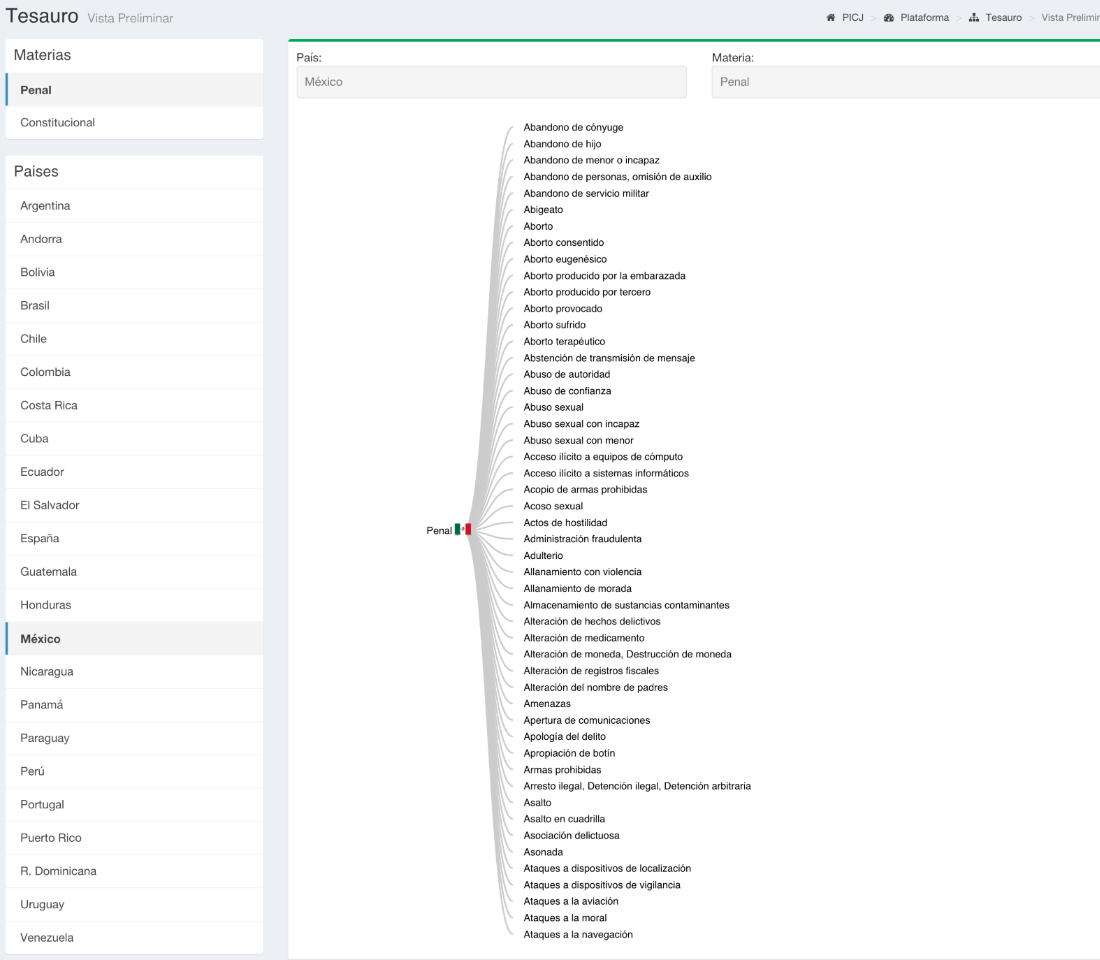 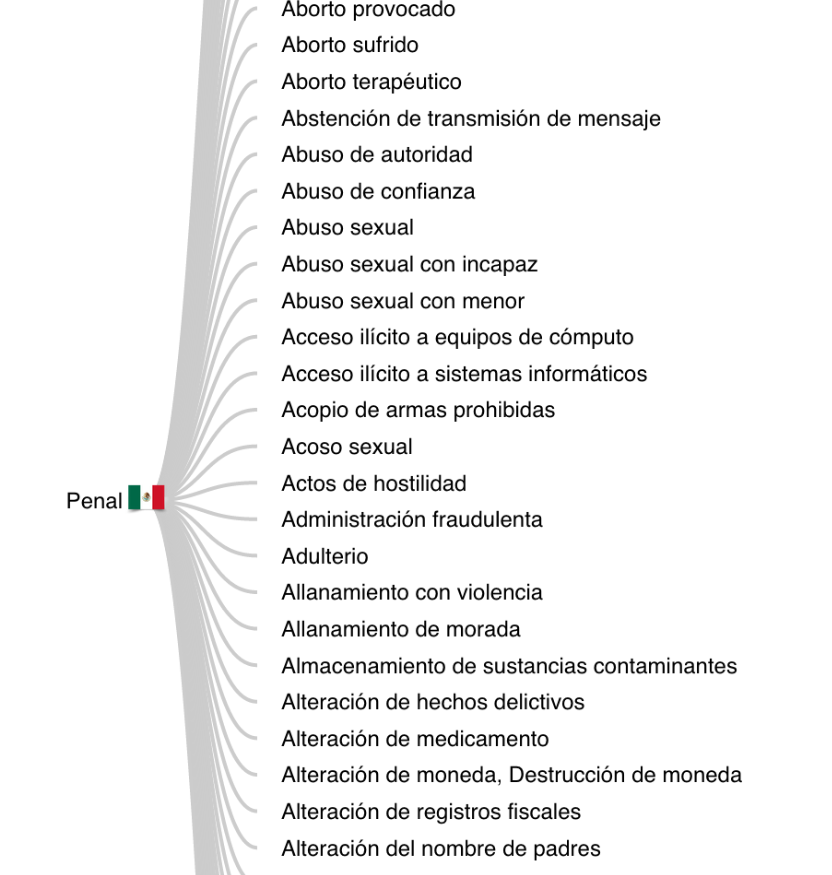 Portal Iberoamericano del Conocimiento Jurídico (PICJ)
IV. REQUERIMIENTOS NECESARIOS
Portal Iberoamericano del Conocimiento Jurídico (PICJ)
Requerimientos necesarios  
I. Derecho comparado 
Al realizar derecho comparado y lograr que la información se visualice conforme al ejemplo que se indica a continuación, es necesario que la misma se proporcione conforme a lo señalado en la tabla siguiente, en la inteligencia de que la información remitida en un formato distinto (PDF sin OCR o IMAGEN, entre otros), ha impedido la presentación correcta de la información, así como la finalidad propuesta de comparar las resoluciones emitidas por los distintos países miembros.
Portal Iberoamericano del Conocimiento Jurídico (PICJ)
Requerimientos necesarios  
II. Totalidad de atributos

Es necesario que la información relativa a las resoluciones de cada país miembro, contenga la totalidad de los atributos obligatorios especificados en el Catálogo aprobado por el grupo de trabajo en la XVII Cumbre Judicial Iberoamericana, conforme al listado siguiente:
Portal Iberoamericano del Conocimiento Jurídico (PICJ)
Requerimientos necesarios  
III. Materia Penal (Tesauro)

Remisión del archivo revisado y actualizado en formato de Excel a la Suprema Corte de Justicia de la Nación de México, vía correo electrónico a la dirección gacastillot@mail.scjn.gob.mx, con los ajustes realizados por cada país miembro de la CJI.

Se encuentra publicado el Tesauro en el vínculo siguiente:

http://www.sitios.scjn.gob.mx/sites/default/files/PICJ_Tesauro.xls
Portal Iberoamericano del Conocimiento Jurídico (PICJ)
Requerimientos necesarios  
III. Materia Constitucional (Tesauro)

Continuar, con los trabajos de recopilación de voces o equivalencias para la elaboración del Tesauro en Materia Constitucional, información que deberá ser remitida a gacastillot@mail.scjn.gob.mx conforme al formato disponible en:


http://www.sitios.scjn.gob.mx/sites/default/files/PICJ_Tesauro_Constitucional.xlsx
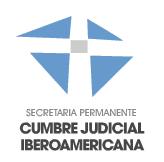 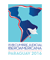 XVIII Cumbre Judicial Iberoamericana
SE DISPUSO EL ACCESO SIGUIENTE
Portal: http://www.sitios.scjn.gob.mx/portaliberoamericano/

Contacto: gacastillot@mail.scjn.gob.mx
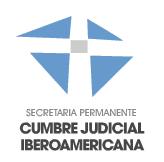 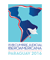 XVIII Cumbre Judicial Iberoamericana
FINALMENTE, SE REITERA LA IMPORTANCIA DE LA PARTICIPACIÓN ACTIVA DE LA TOTALIDAD DE LOS PAÍSES MIEMBROS DE LA RED, CON EL PROPÓSITO DE LOGRAR LA CONSOLIDACIÓN DE NUESTRO PORTAL IBEROAMERICANO DEL CONOCIMIENTO JURÍDICO (PICJ), COMO UNA GRAN VENTANA DE OPORTUNIDAD PARA EL DERECHO COMPARADO EN Y DESDE IBEROAMÉRICA.